CITY OF SENOIA
Howard Road Rezone Proposal
(R-40) Residential – (GI) General Industrial
Proposed Rezone Area
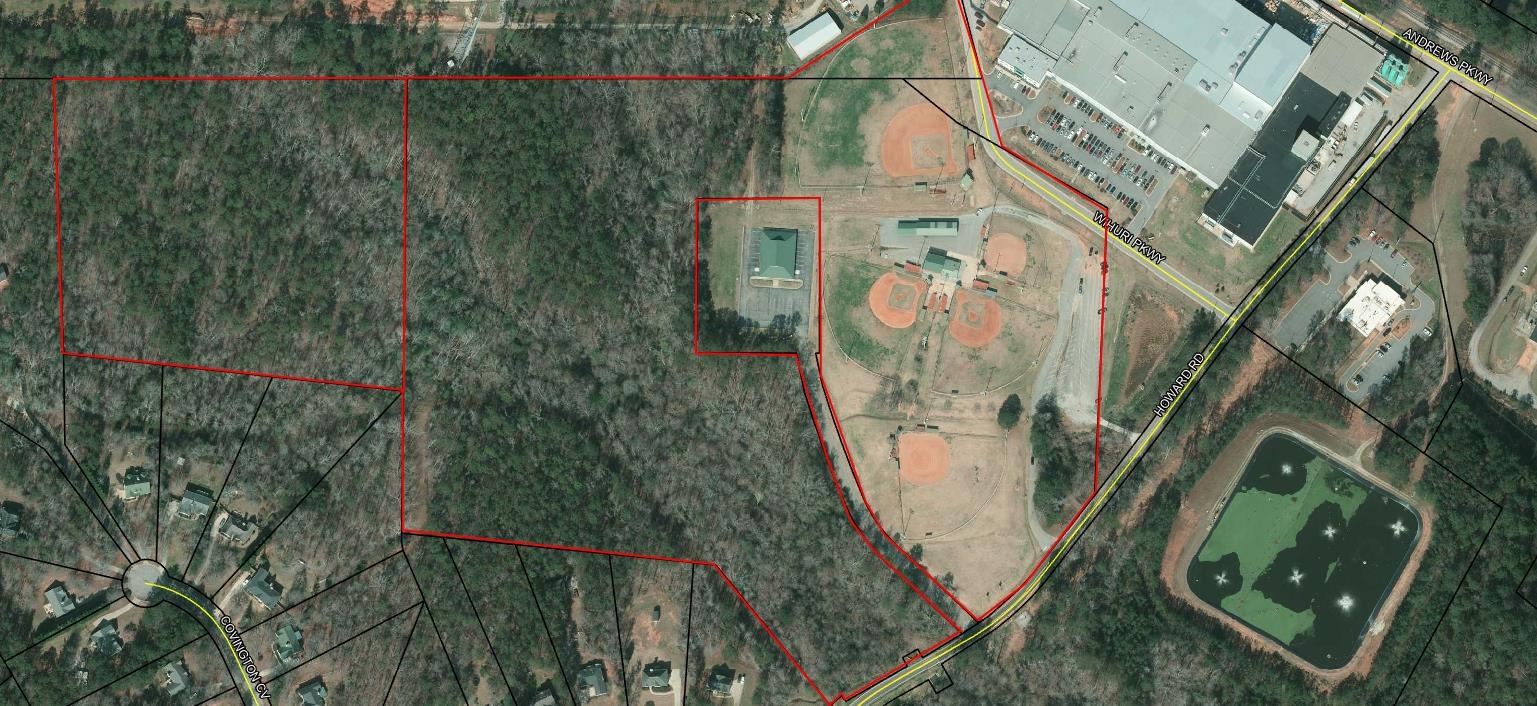 Stream Buffer & Sewer Easement Locations